COVID-19 – Internationale Lage
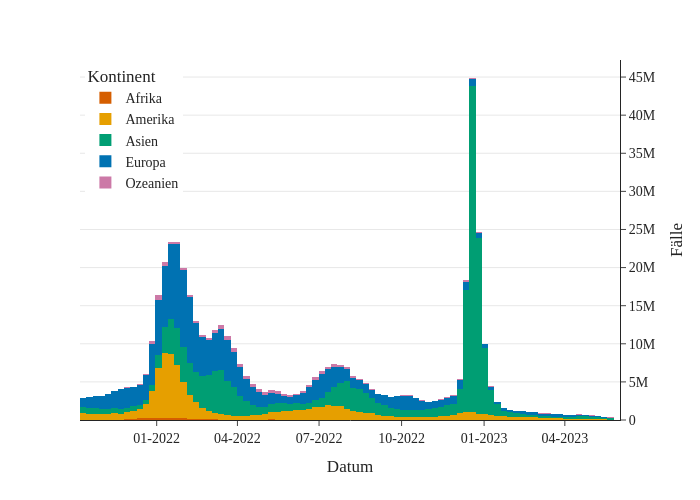 Asien
Anstieg der neu gemeldeten Fälle und Todesfälle in einzelne Länder: Bangladesch (+161 %) und Kambodscha (+1077 %)
China: Fallzahl Anstieg XBB
Varianten
XBB.1.5: 49 %  34 % (KW15  KW19)
XBB.1.16: 9 %  16 %  (KW15  KW19)
XBB.2.3: 6 % aller geteilten Sequenzen (KW19)
Anzahl Fälle pro KW und Kontinent, 01.11.2021 – 31.05.2023
Quellen: WHO 31.05.2023; PHI-Auswertungen von WHO-Daten mit Datenstand 31.05.2023.